Kingdoms
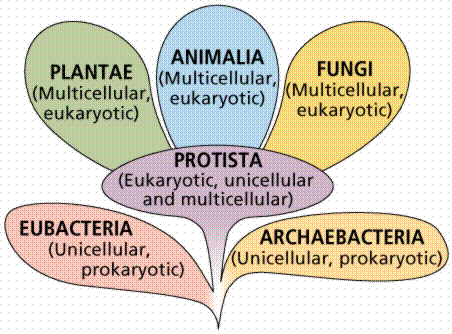 Six Kingdoms of Life
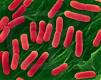 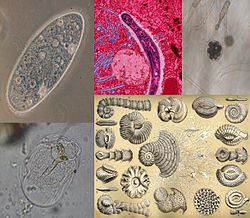 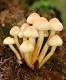